Министерство образования Республики Мордовия
Портфолио
Сухова Юлия Сергеевна, 
инструктор по физической культуре 
МАДОУ г.о. Саранск «Детский сад №104 комбинированного вида»
Дата рождения: 19.05.1994 г. 
Профессиональное образование: экономист МГУ им. Огарева
Диплом КР № 0682750.
Дата выдачи: 01.07.2016г.
Профессиональная переподготовка:
«Инструктор по физической культуре в ДОУ» АНО ДПО «Истим», 2022г.
Общий трудовой стаж: 5 лет
Стаж педагогической работы: 5 лет.
Наличие квалификационной категории: -
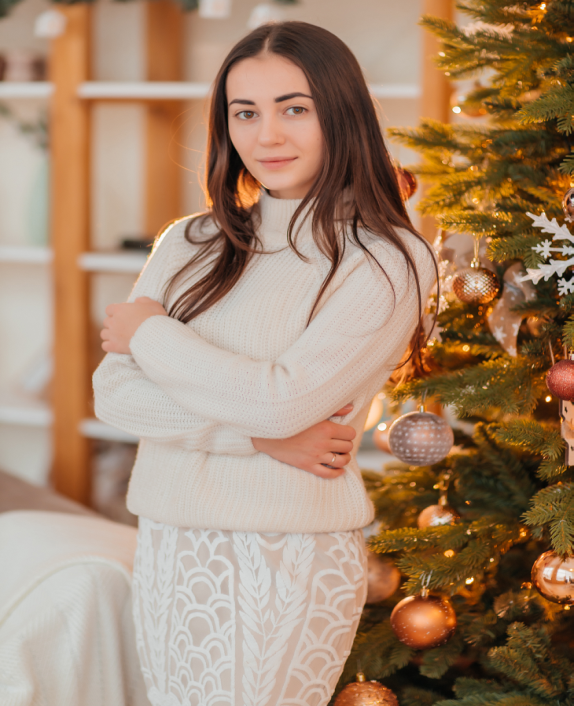 Представление педагогического опытана сайте МАДОУ «Детский сад №104 комбинированного вида»
https://ds104sar.schoolrm.ru/sveden/employees/11248/628749/
Формы организации физкультурных занятий
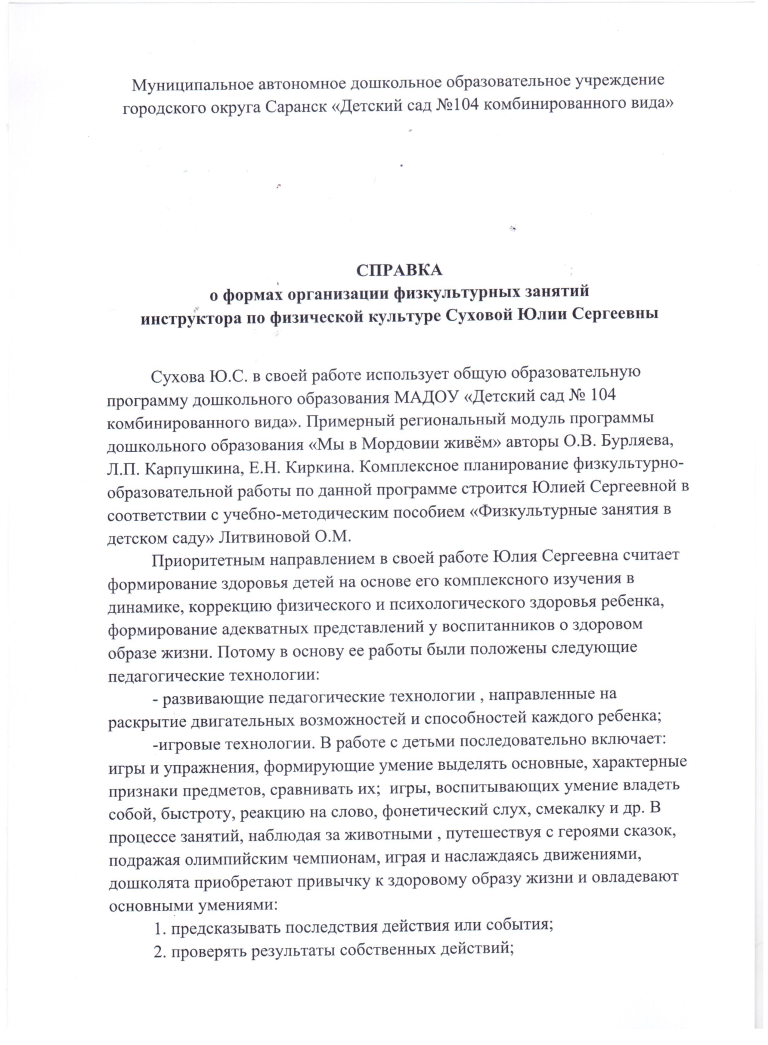 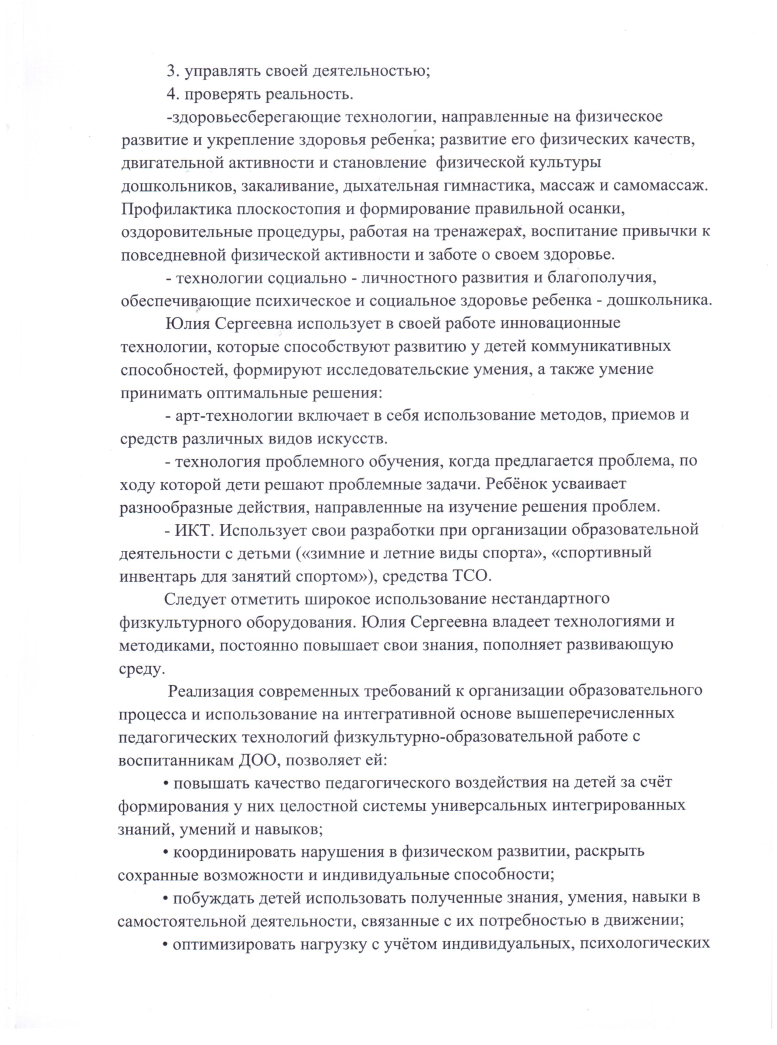 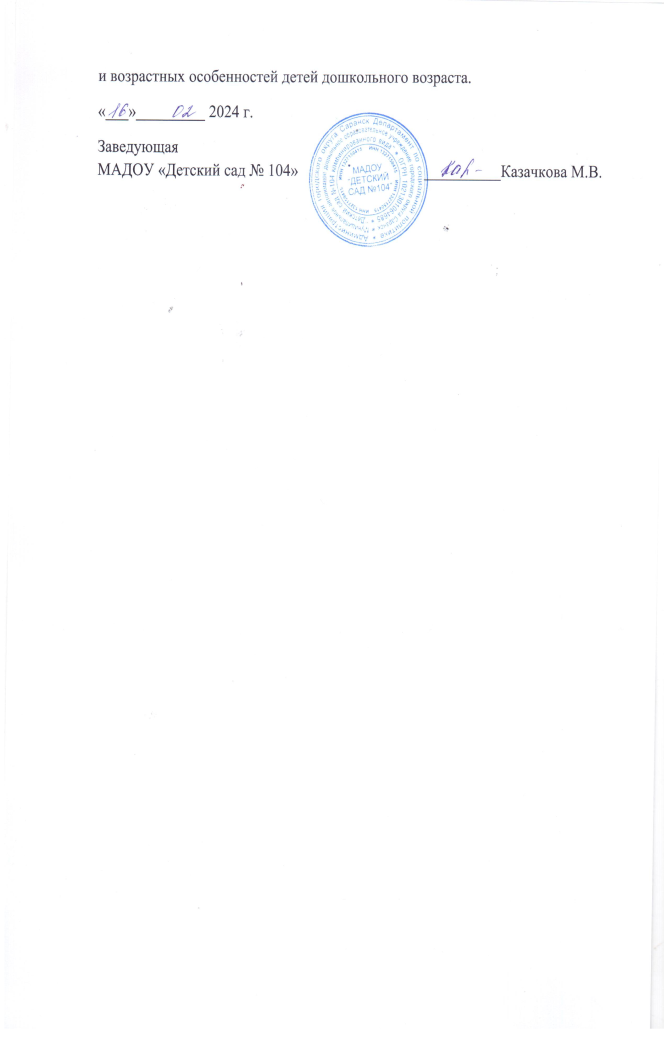 Результат анализа текущей документации
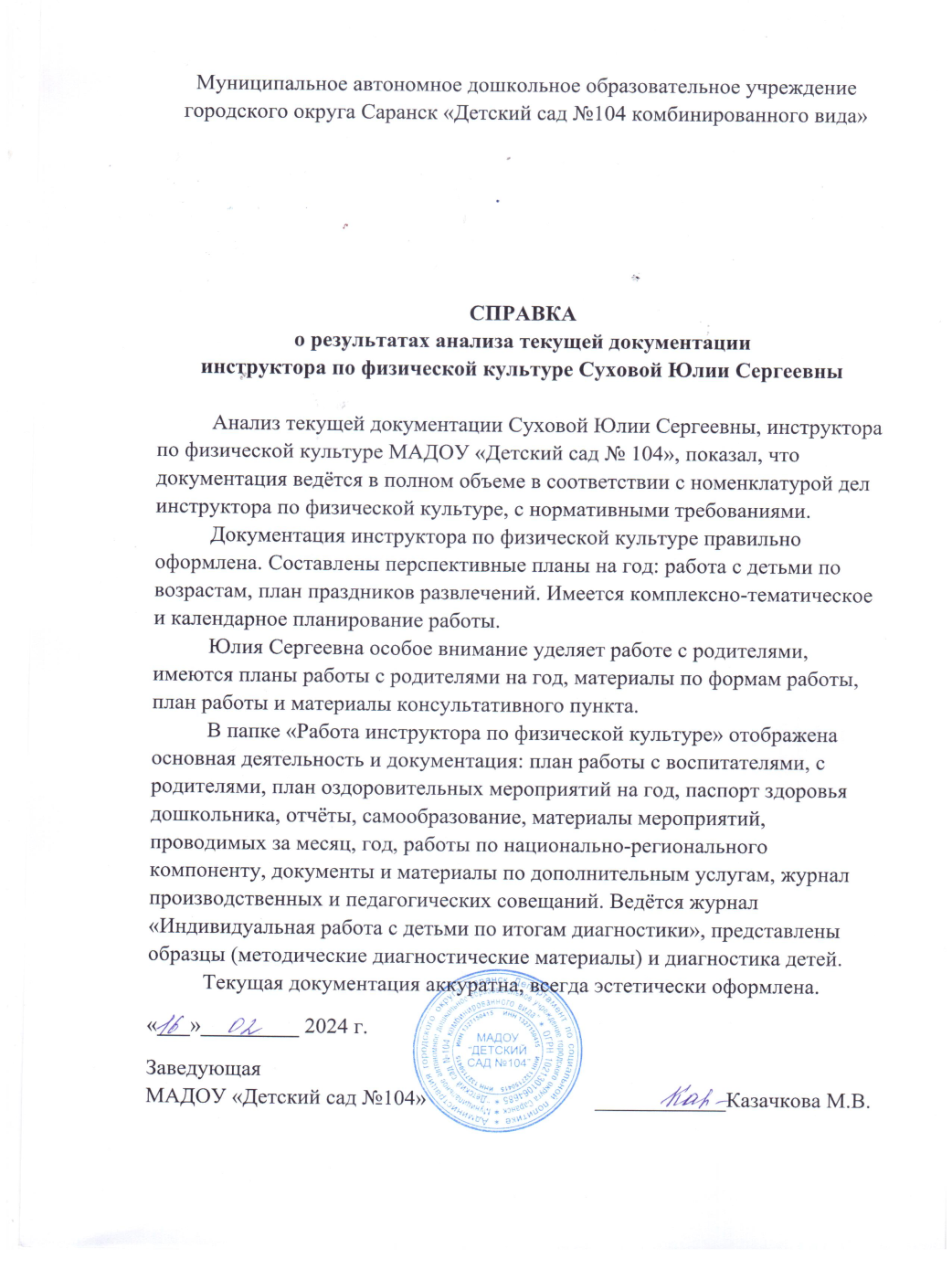 Эффективность организации и проведения мероприятий оздоровительного характера.
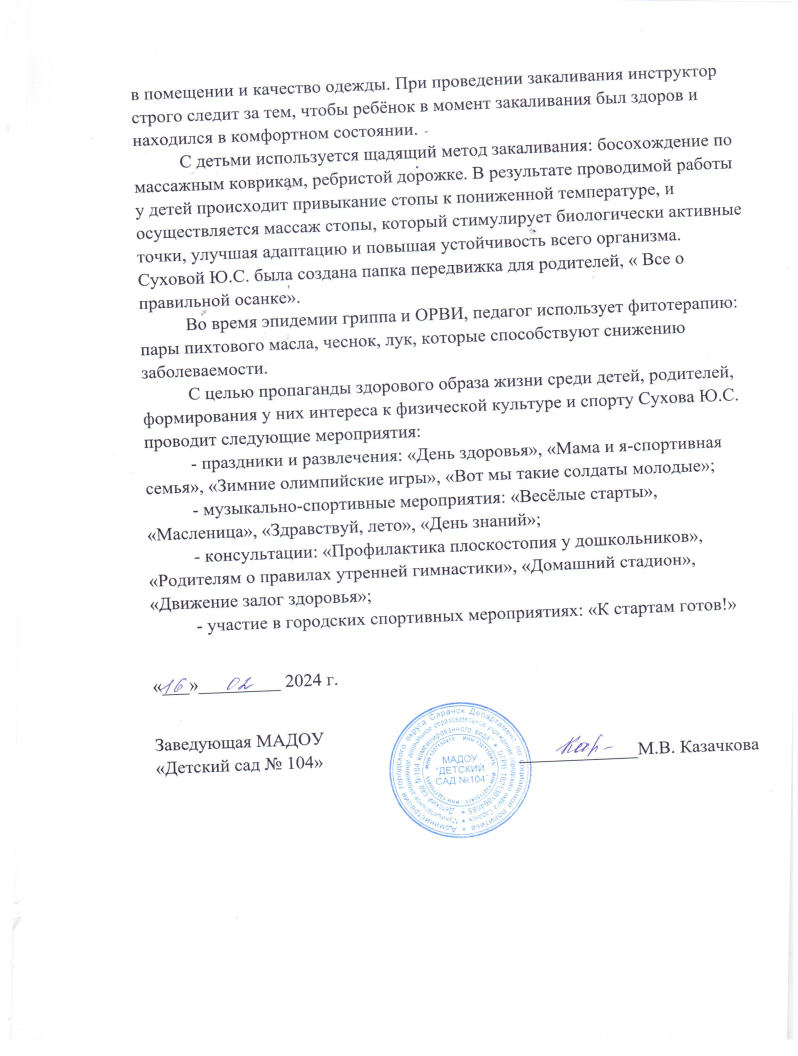 Результаты участия воспитанников в: конкурсах, выставках, турнирах, соревнованиях, акциях, другое.
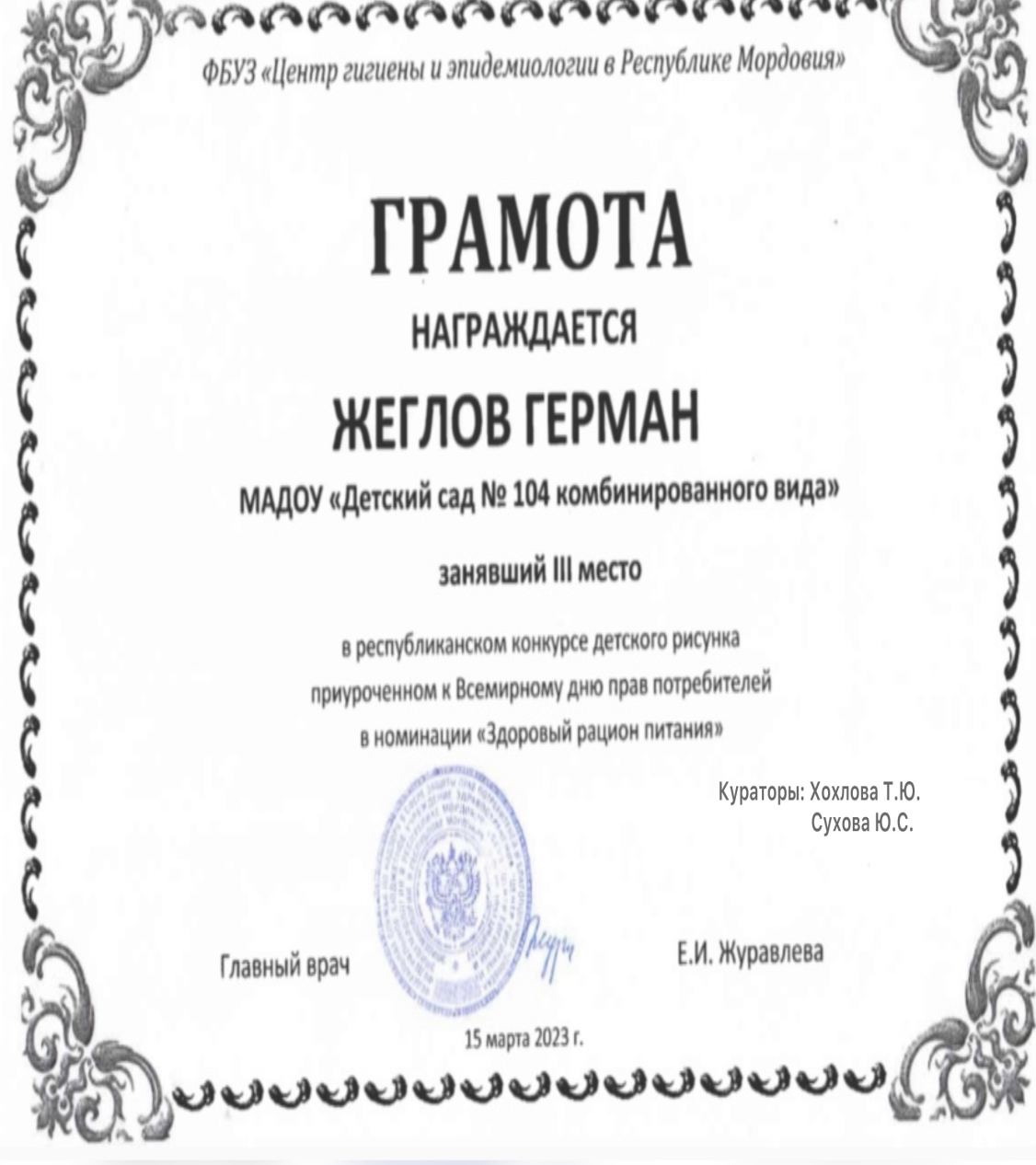 Участие воспитанников в ГТО
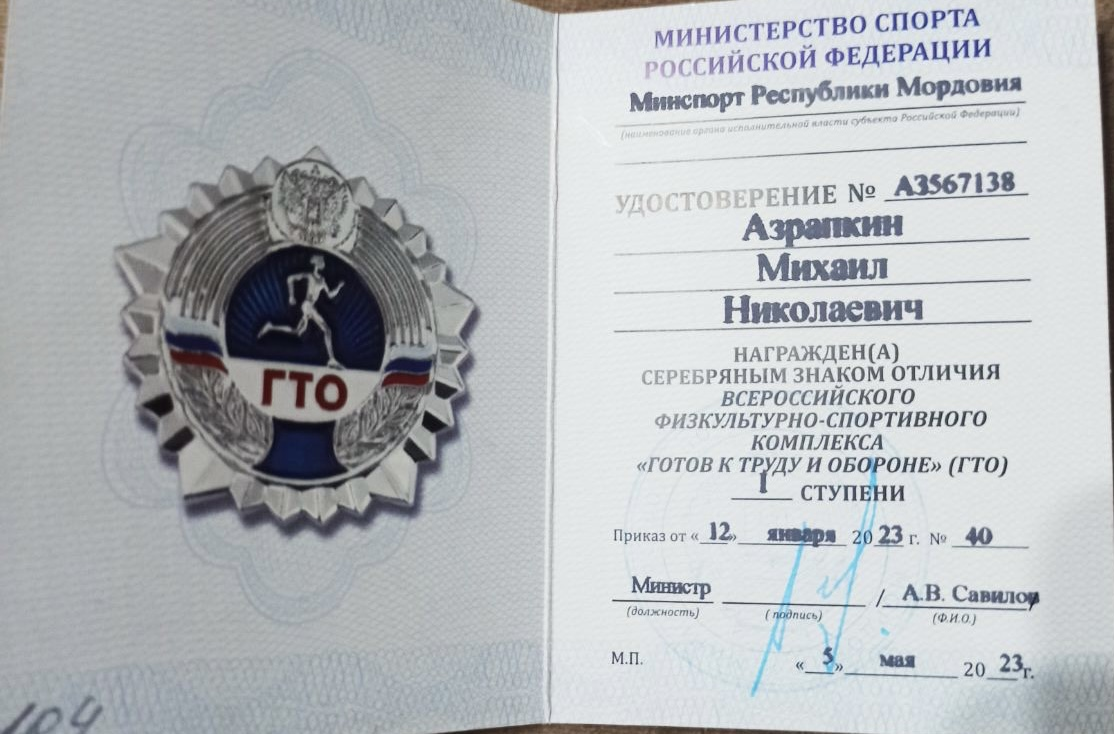 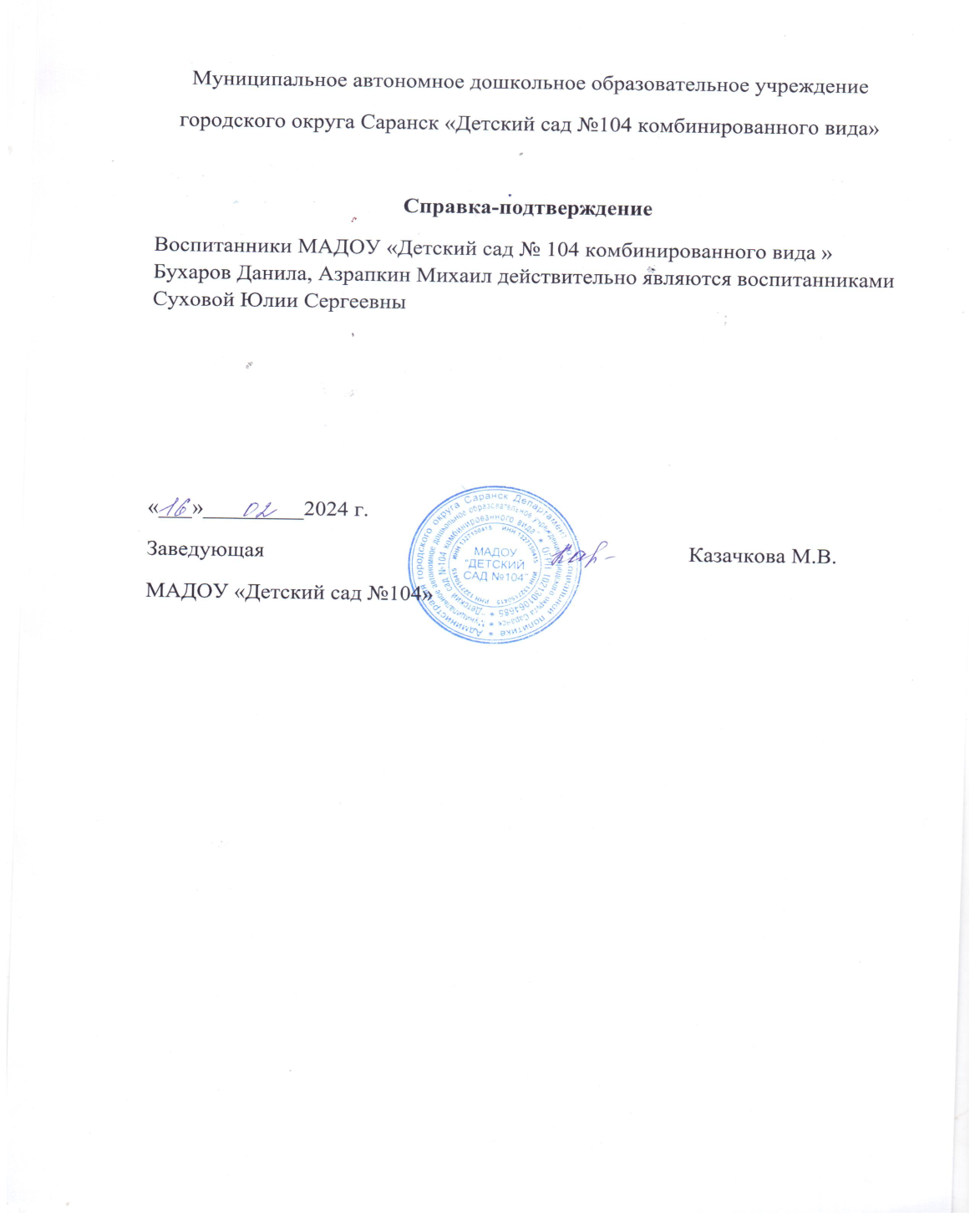 Наличие публикаций
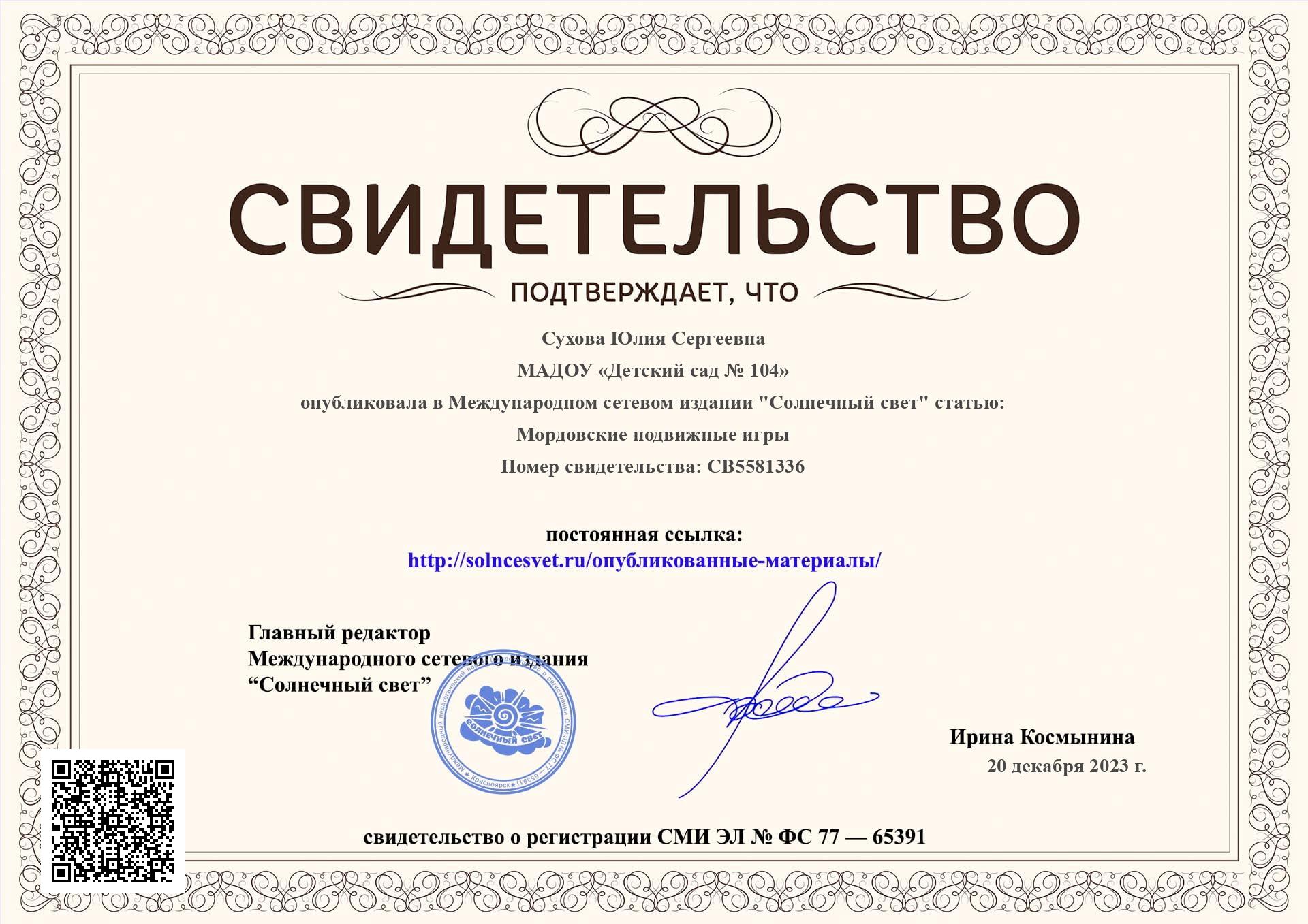 Наличие авторских программ, методических пособий, методических рекомендация.
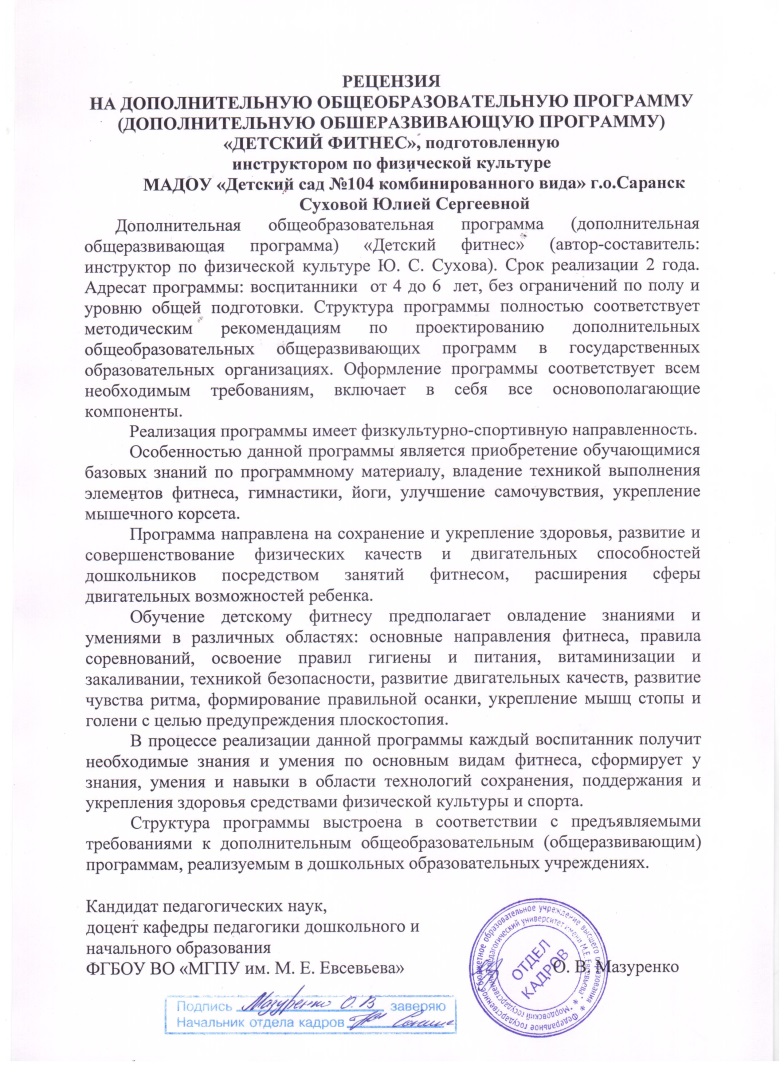 Выступление на заседаниях методических советов, научно-практических конференциях, педагогических чтениях, семинарах, секциях, форумах, радиопередачах (очно).
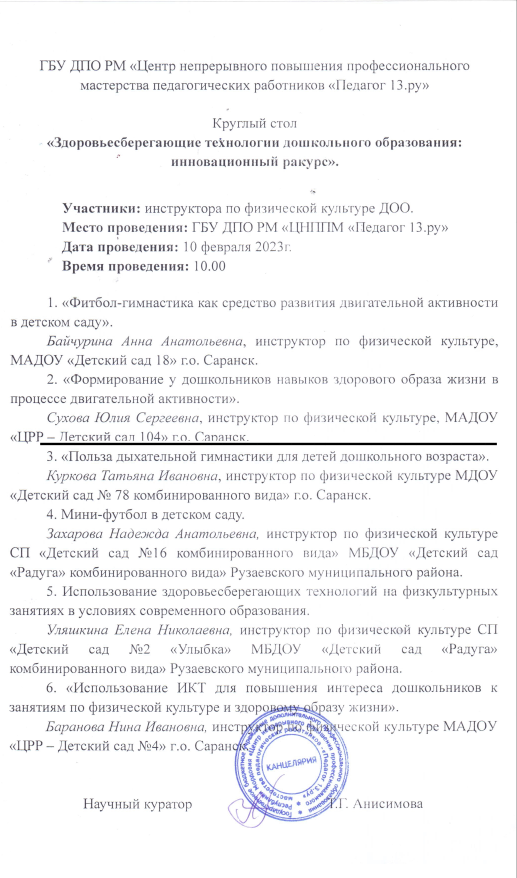 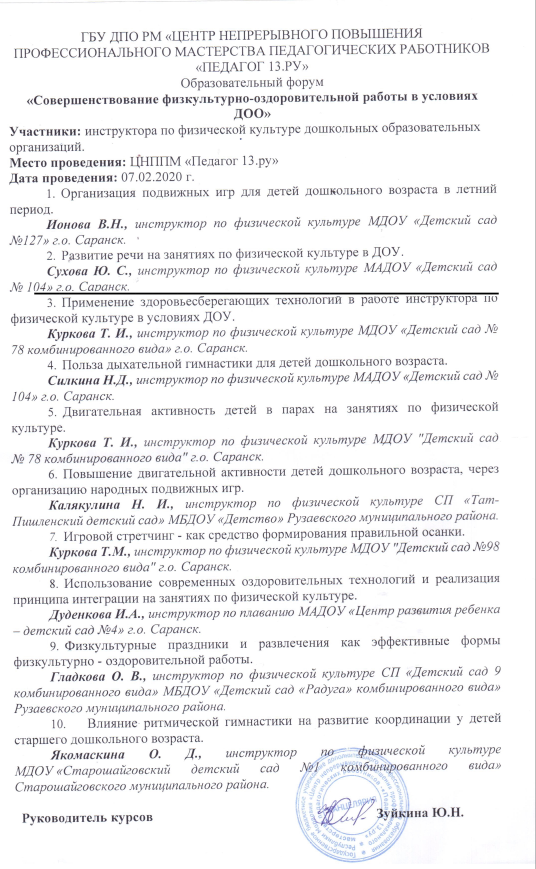 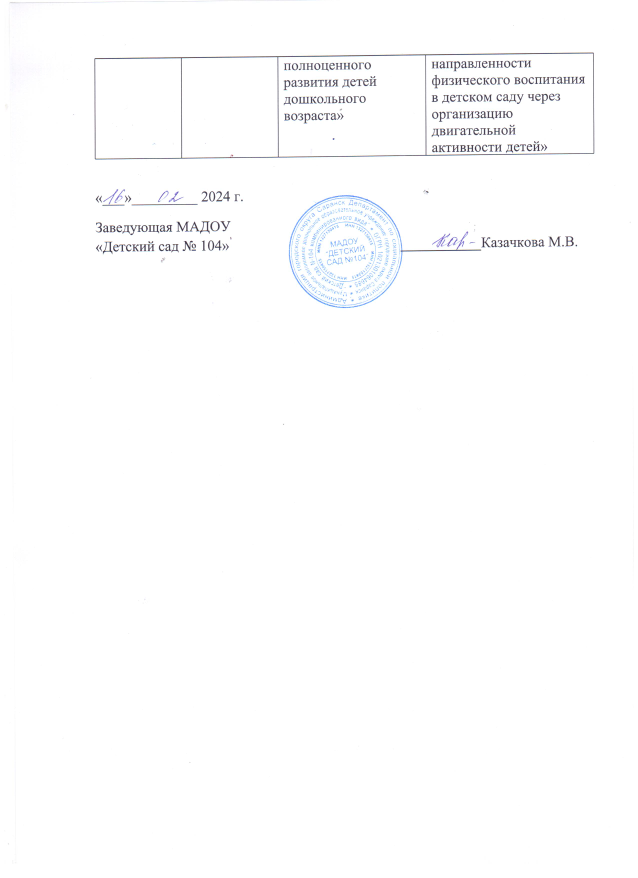 Проведение мастер-классов, открытых занятий, мероприятий (очно)
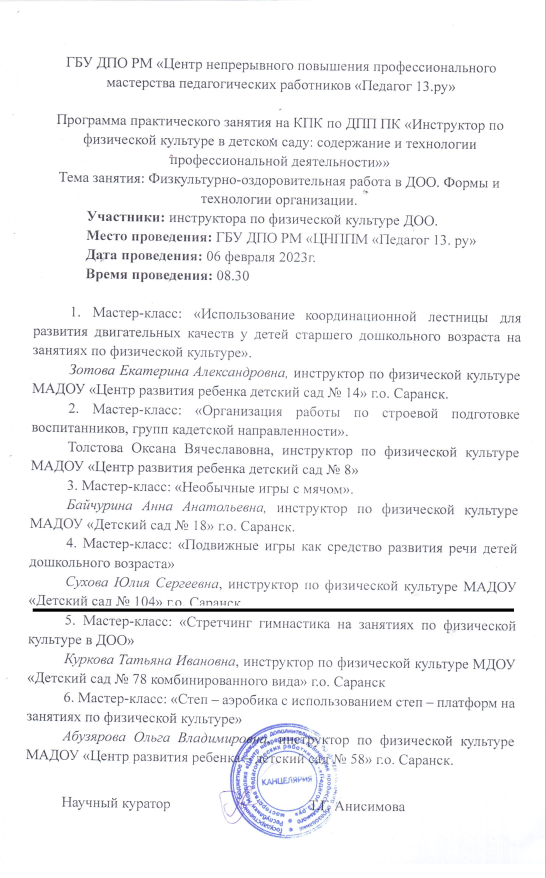 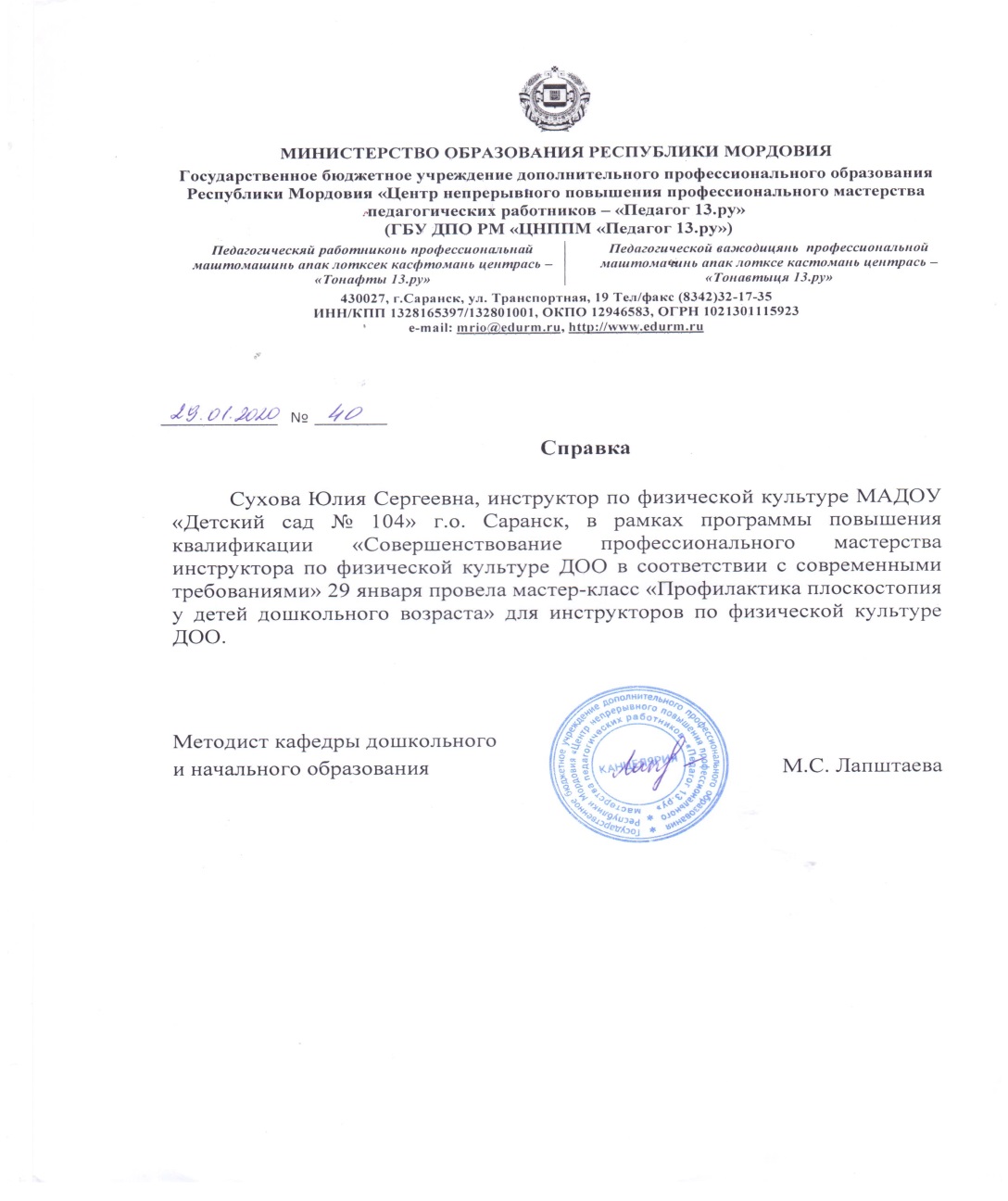 справка
Общественно-педагогическая активность педагога: участие в комиссиях, педагогических сообществах, в жюри конкурсов.
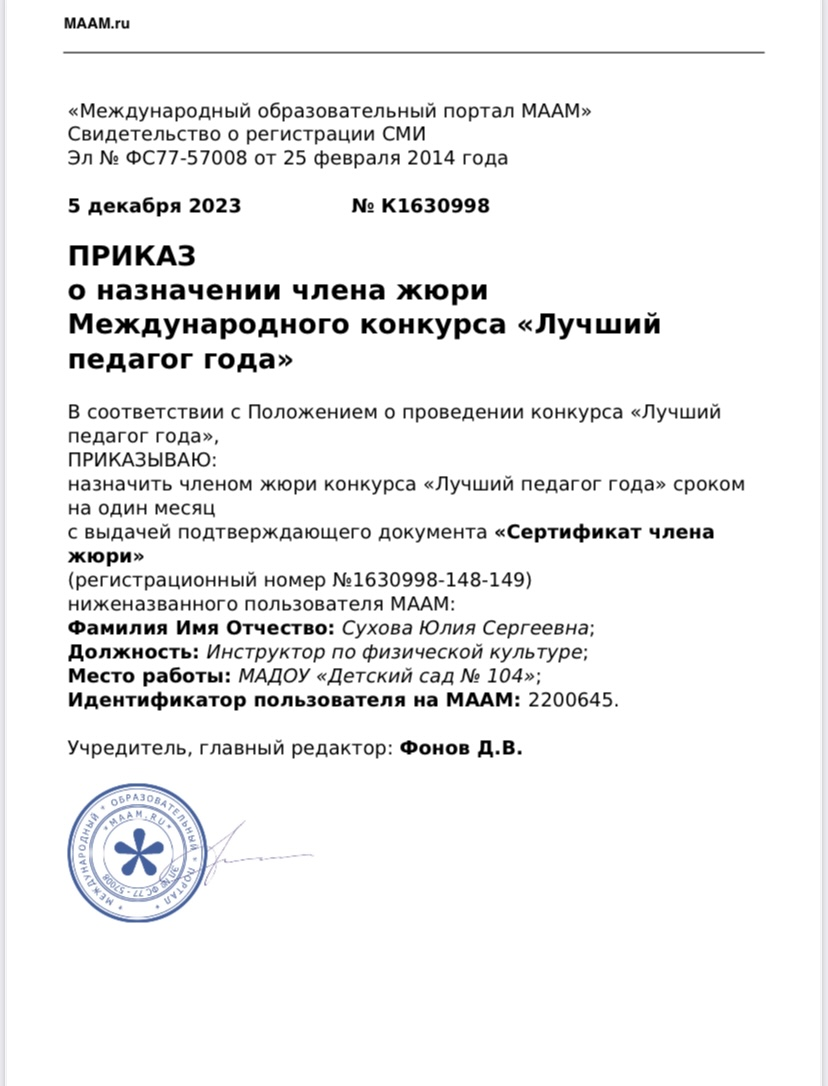 Экспертная деятельность
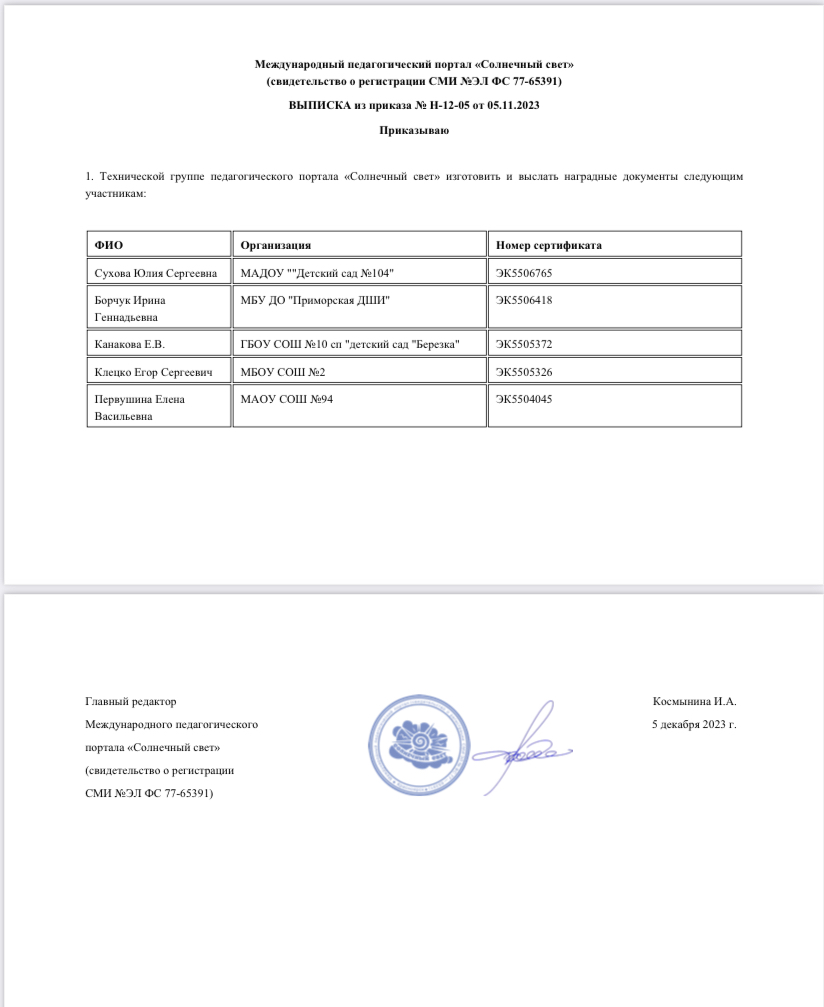 Результаты участия в инновационной (экспериментальной) деятельности.
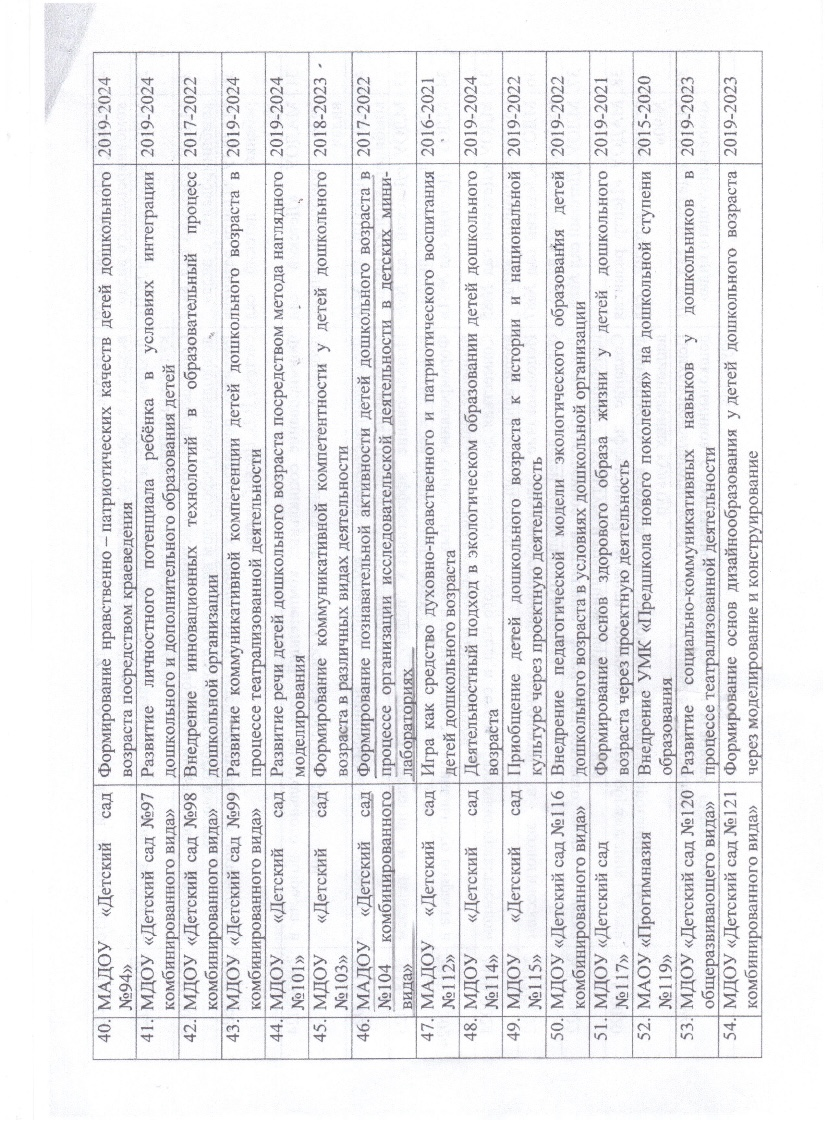 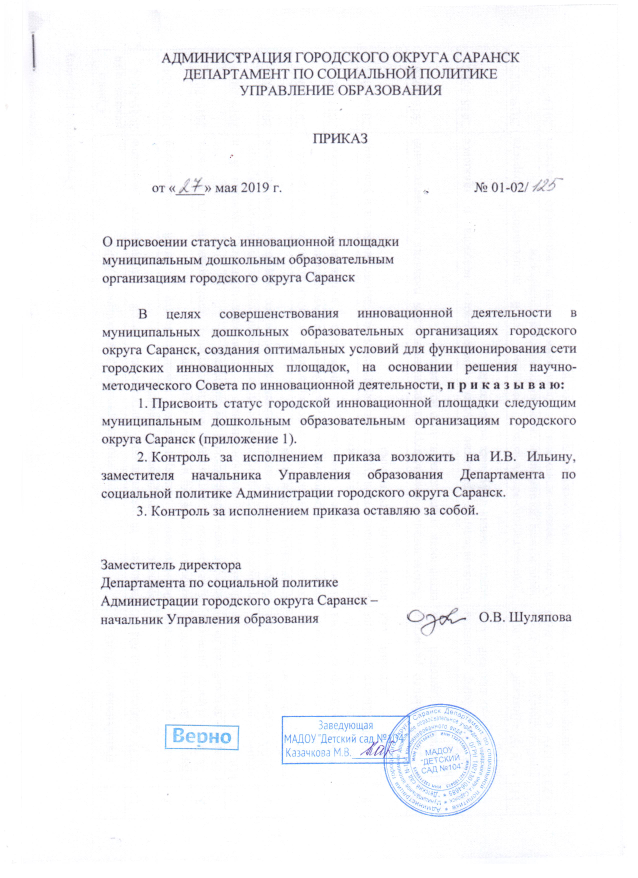 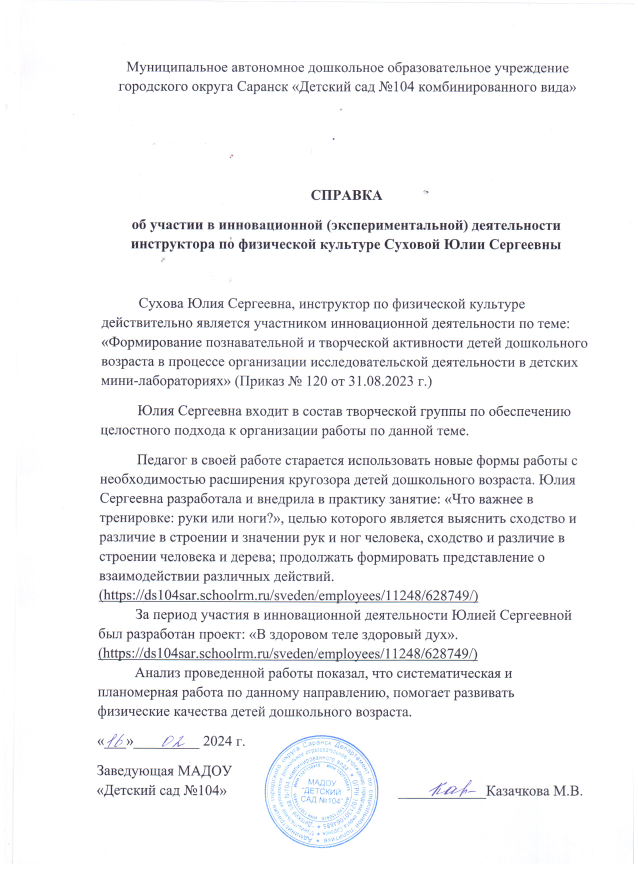 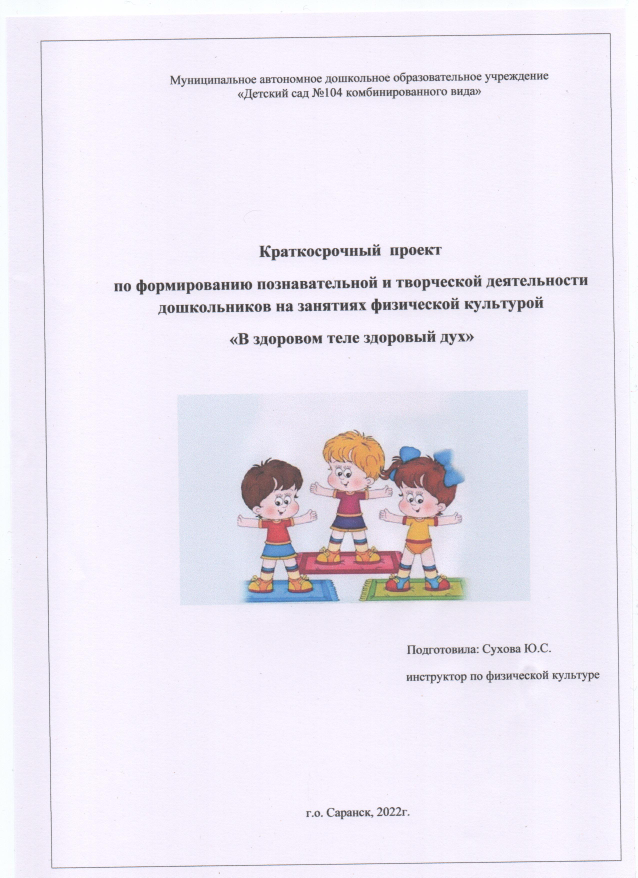 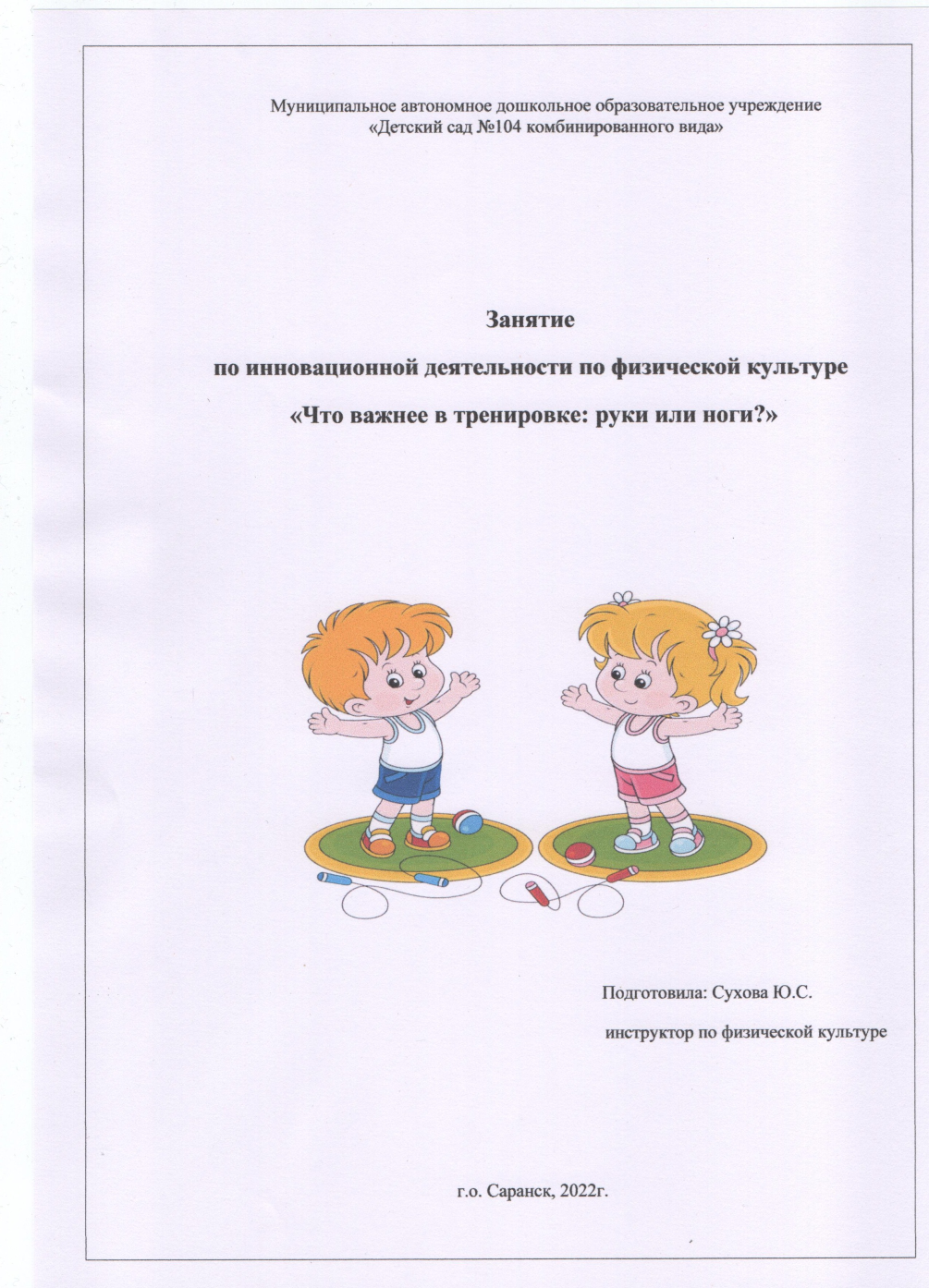 Степень осуществления просветительской деятельности
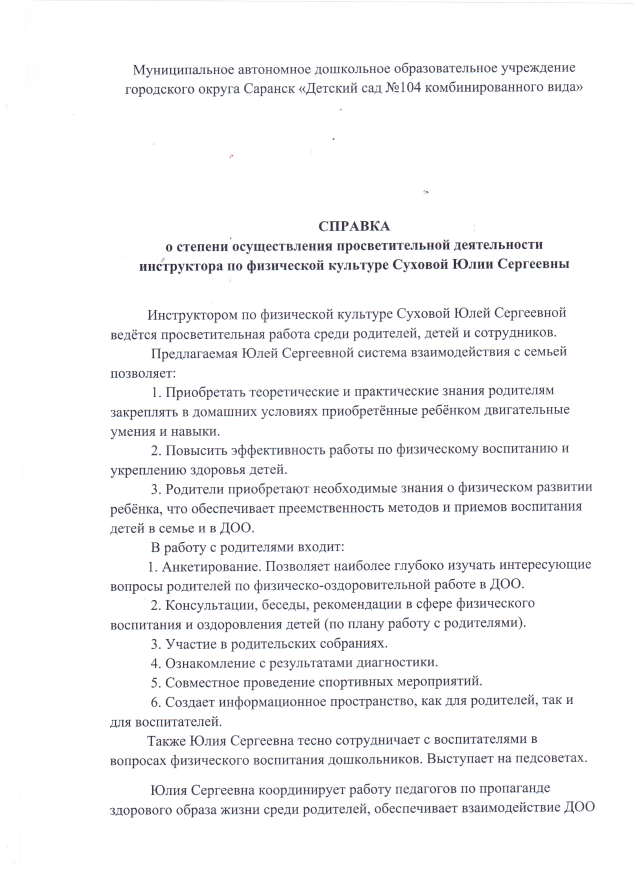 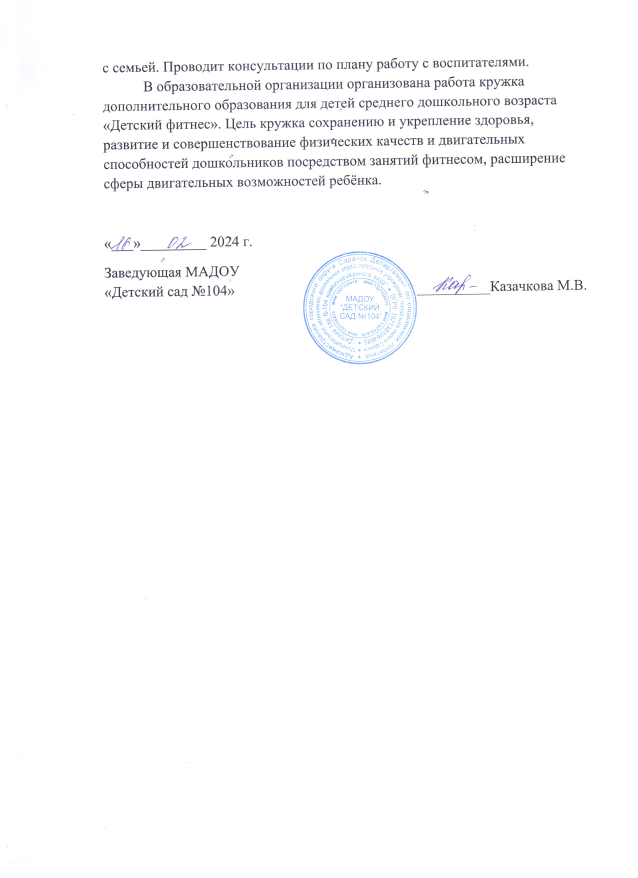 Участие педагога в профессиональных конкурсах
Награды и поощрения
Спасибо 
за 
внимание!